Coordinated EntrySection 8  Application Training
Presented by the Metro Homeless Impact Division
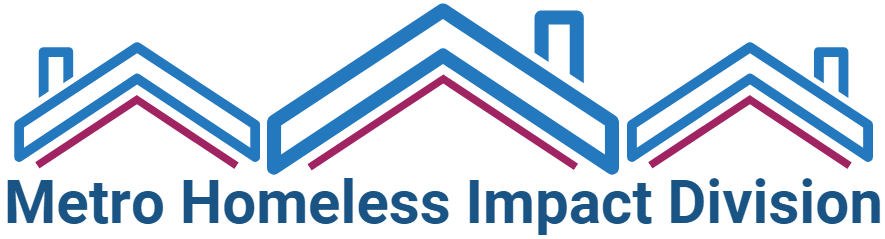 What is Section 8?
Section 8 is a federal Housing Choice Voucher program that is administered locally by MDHA.

A household issued a Section 8 voucher is responsible for finding a market rate unit where the owner/landlord agrees to accept Housing Choice vouchers.  The Section 8 voucher then subsidies the rent of the unit.  The Section 8 subsidy is paid directly to the landlord and the household pays any potential difference.
Section 8 vouchers available through CE
REFERRAL PROCESS
Referral Process – Interest List
* If household is in DV CE, documents can be emailed to NashvilleCES@nashville.gov directly.
Referral Process – Care Coordination Meeting
Please do NOT fill out and upload application until a referral is made
Referral process – RRH households
RRH programs will receive an email from CE team regarding additional Mainstream and EHV availability each month.
*** MDHA only allows a certain number of applications to be submitted through Coordinated Entry each month.  With this referral process, we are making sure that we submit as many eligible and complete applications as possible.
APPLICATION DETAILS
Weebly Screenshots
https://mhidnashville.weebly.com/forms-and-applications.html
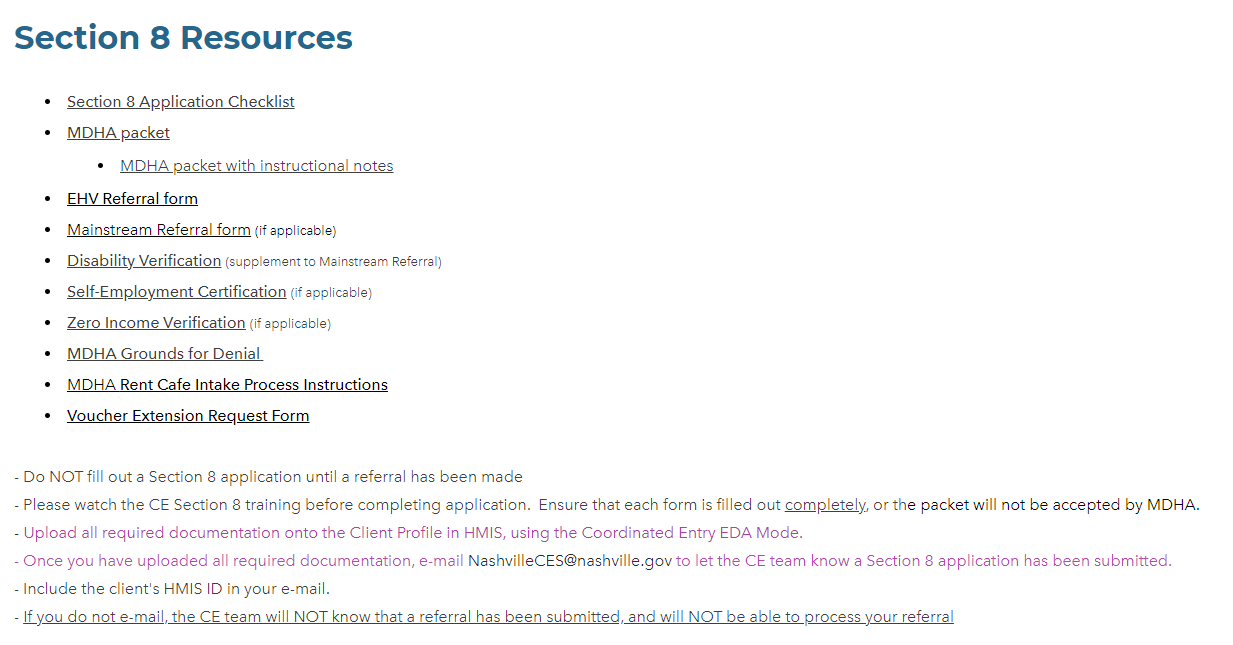 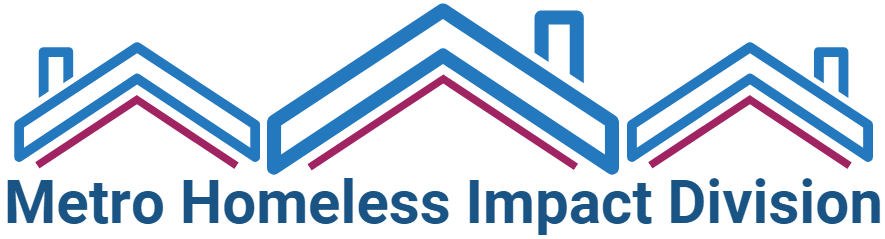 Application
Upload into HMIS
HN should fill out application with client.
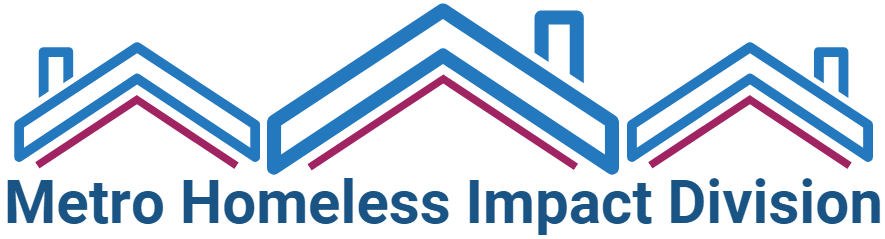 MDHA packet
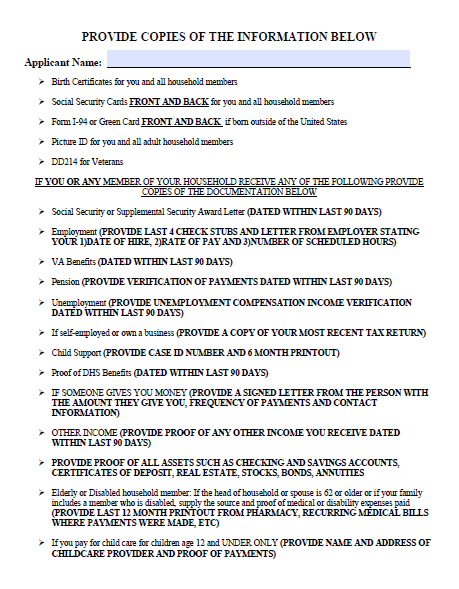 A MDHA packet with instruction notes is uploaded onto the Weebly website.
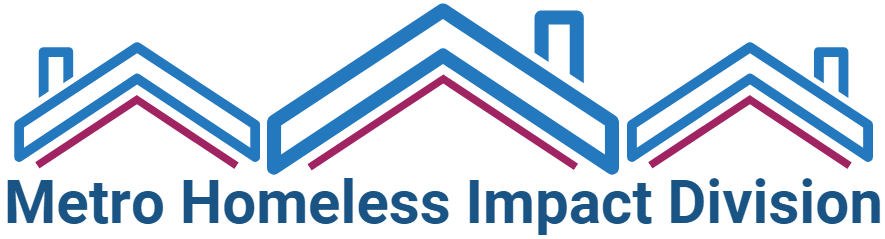 Mainstream referral form
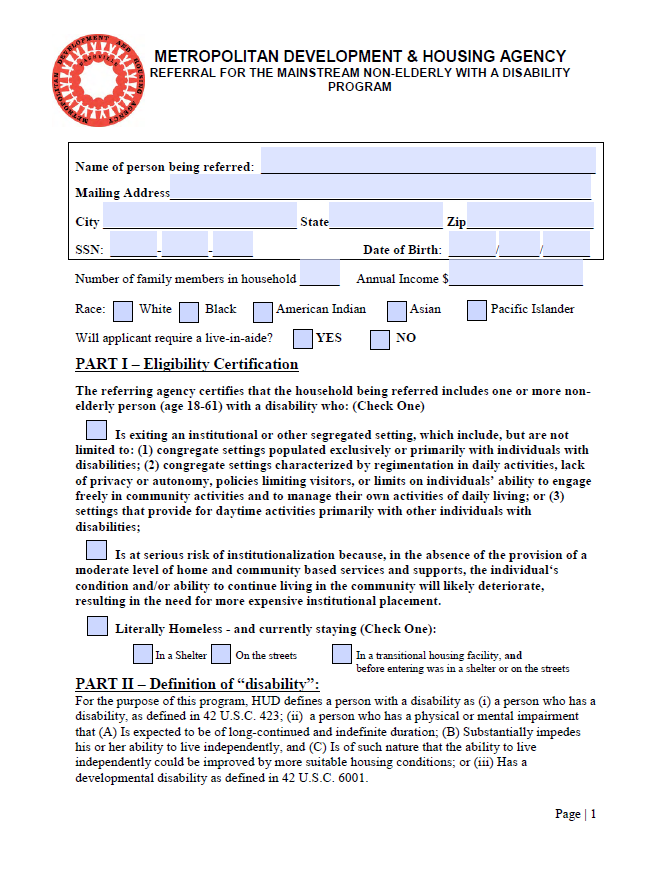 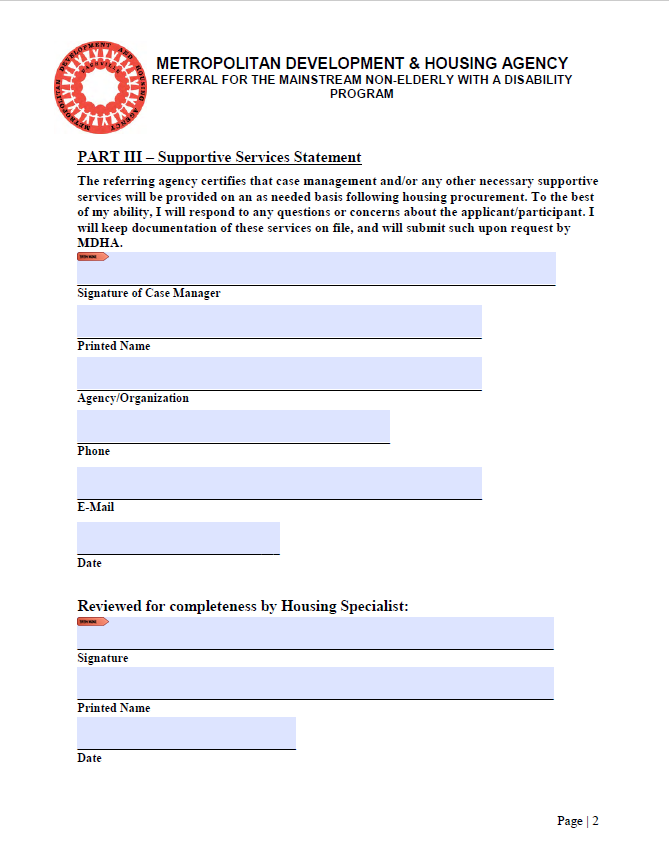 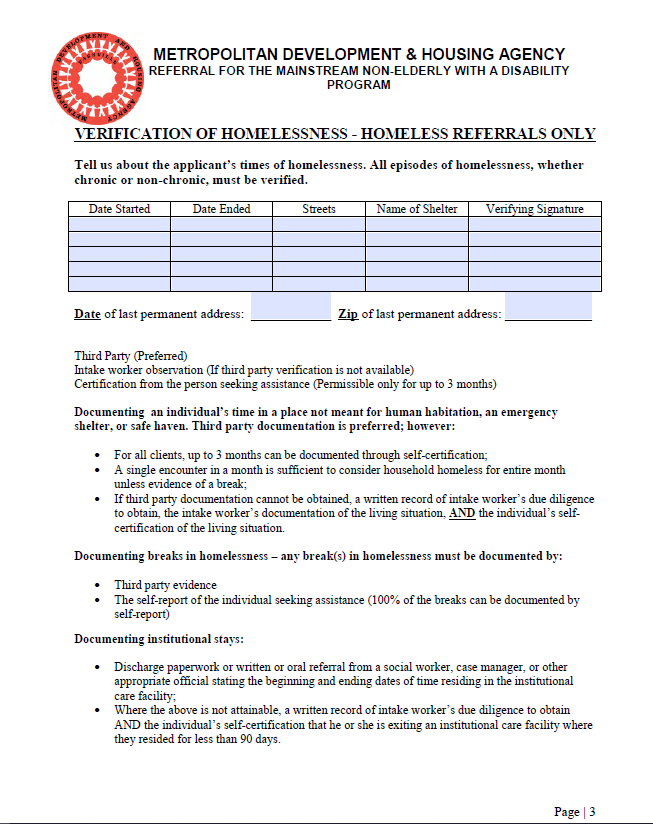 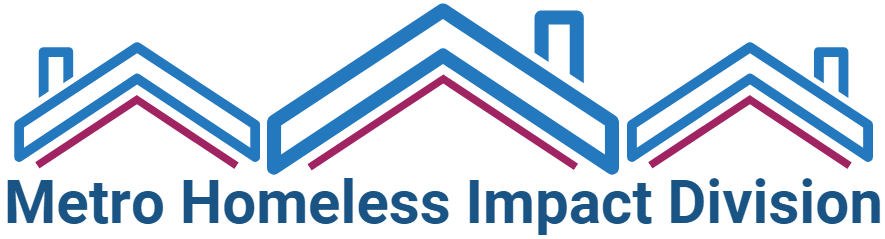 MDHA disability verification form
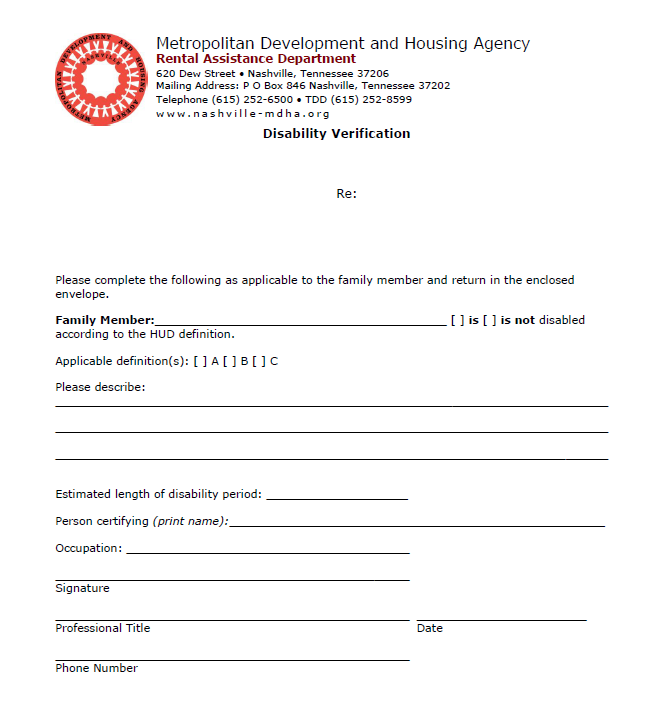 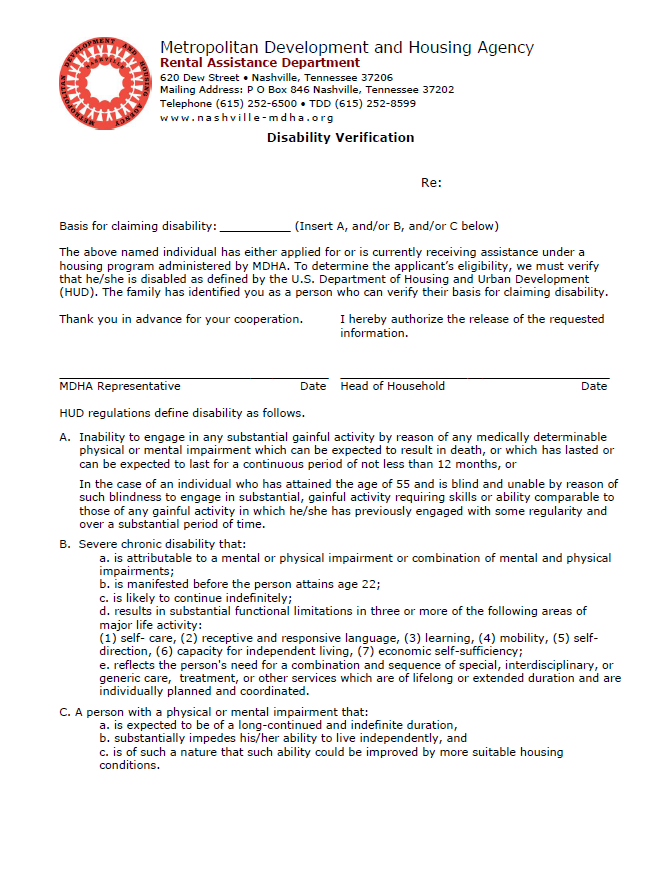 * Proof of disabling condition can be SSI/SSDI print out OR completed MDHA Disability Verification form
EHV referral form
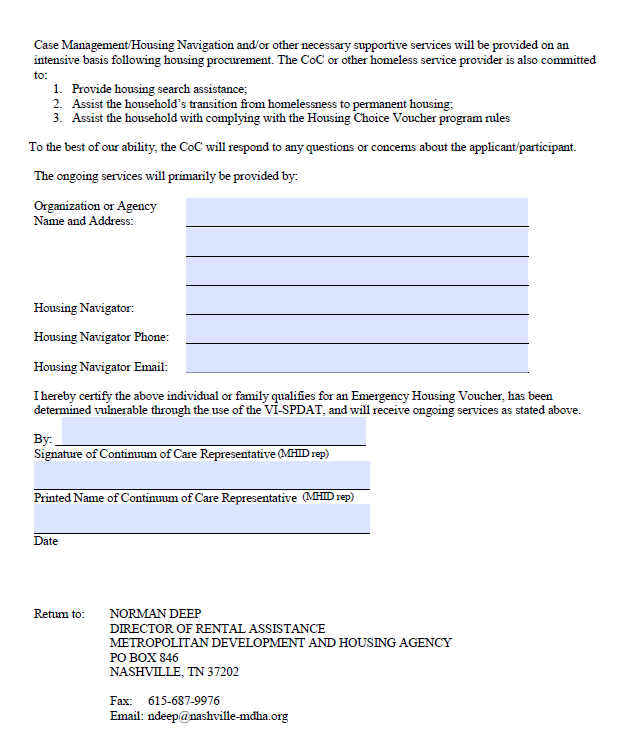 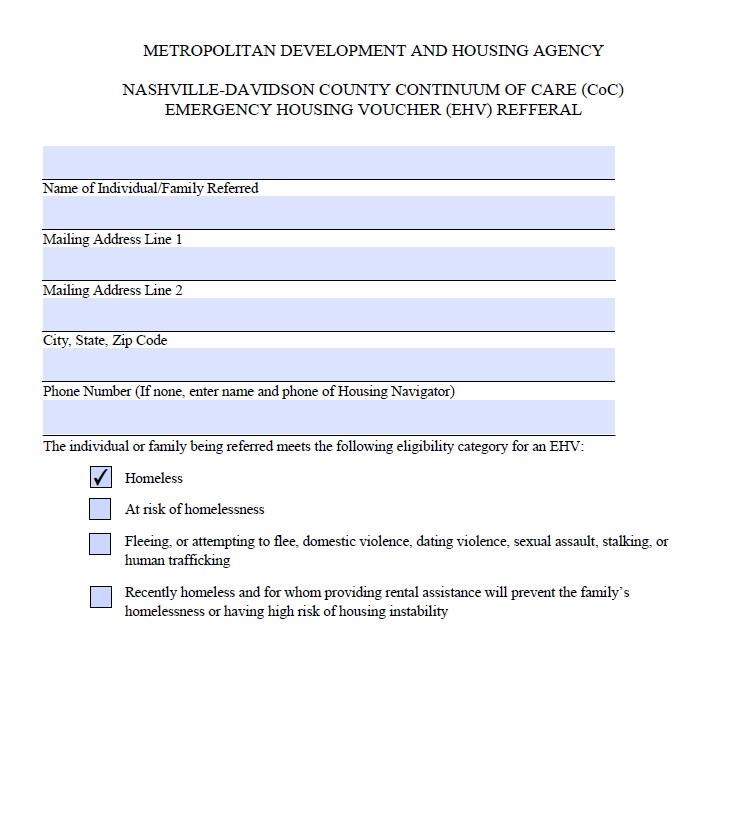 Submitting Application
If approved, briefing documents will be sent to Navigator to complete and return to MHID
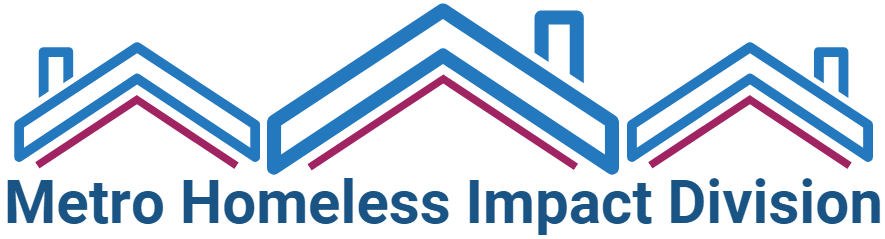 AFTER SUBMISSION
Application approval
Navigator returns copy of signed Voucher for MDHA  records
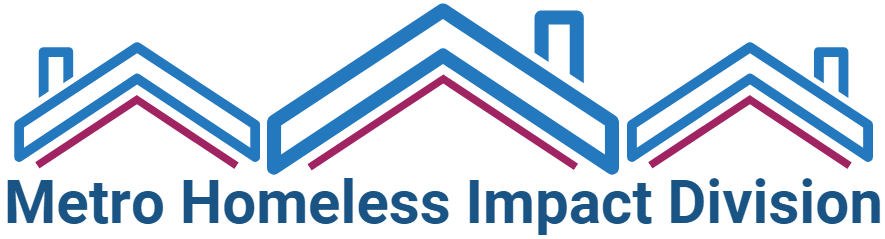 Briefing documents
The following briefing documents need to be signed and returned:
* Also included in briefing documents:

Landlords that Accept Section 8 vouchers
How the Program Works
Tenant Handbook
Voucher
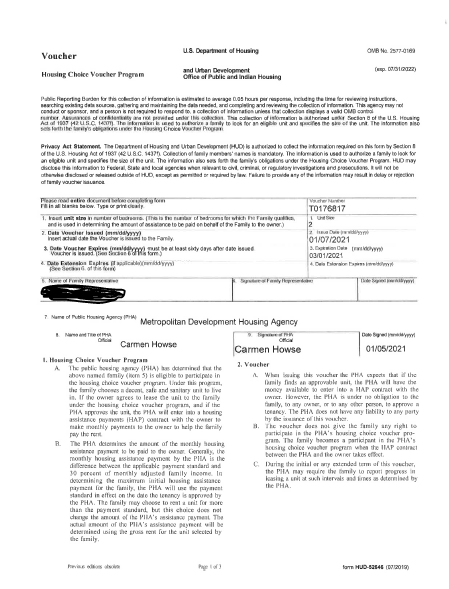 Voucher will be sent ONLY after signed briefing documents and supporting documentation are returned.
MDHA needs a signed and dated copy for their records.
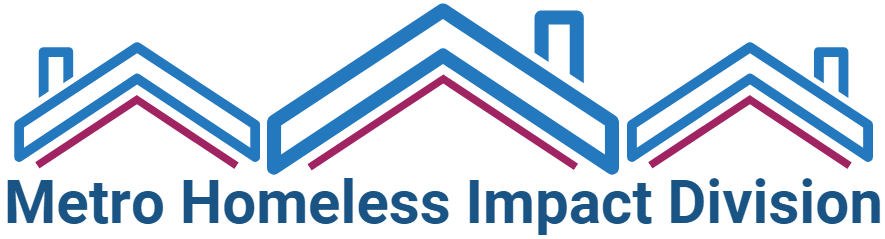 Navigator responsibilities
Cheat Sheet
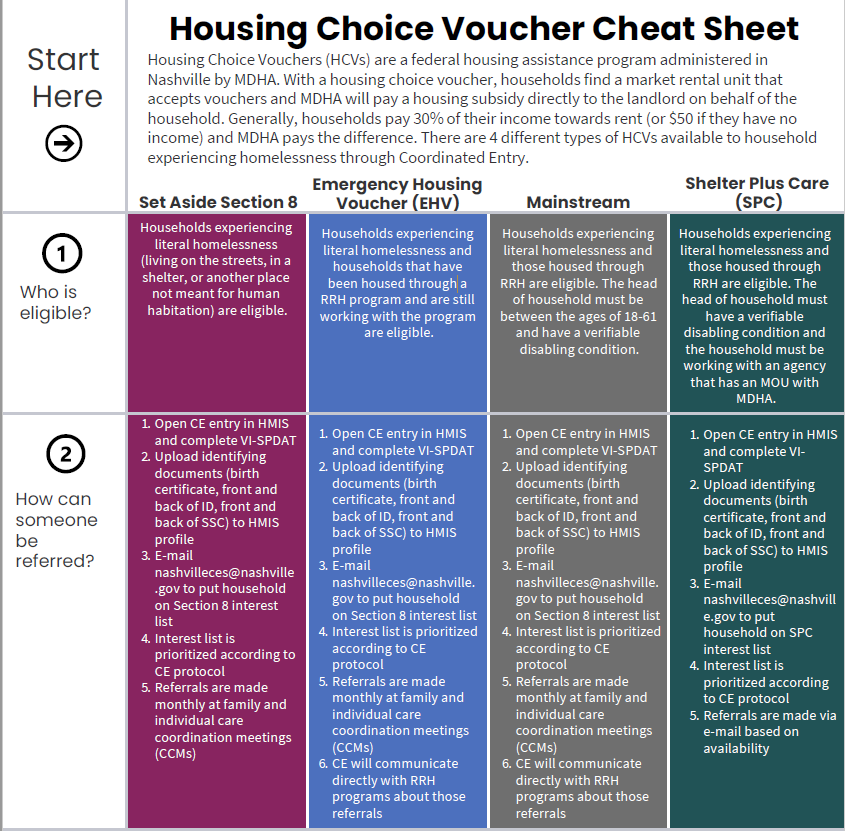 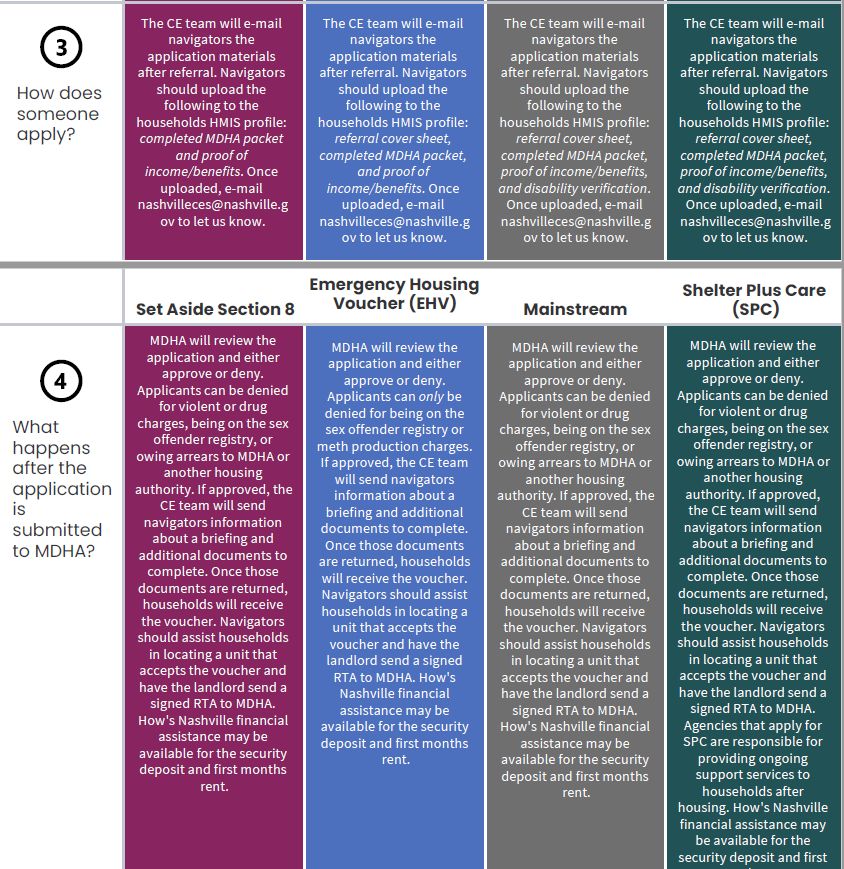 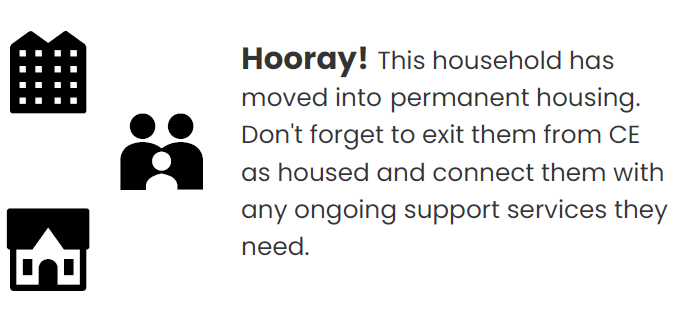 Thank you for completing this training!
Please email any questions you have about the Section 8 application process to NashvilleCES@Nashville.gov
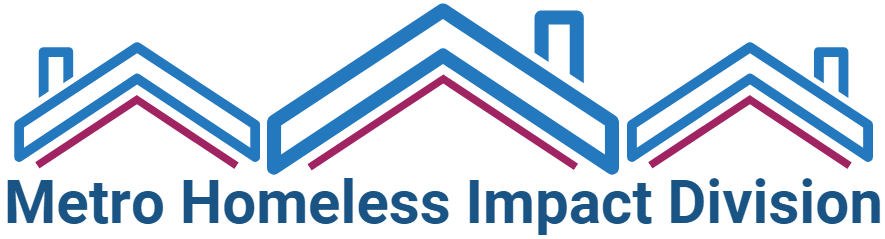